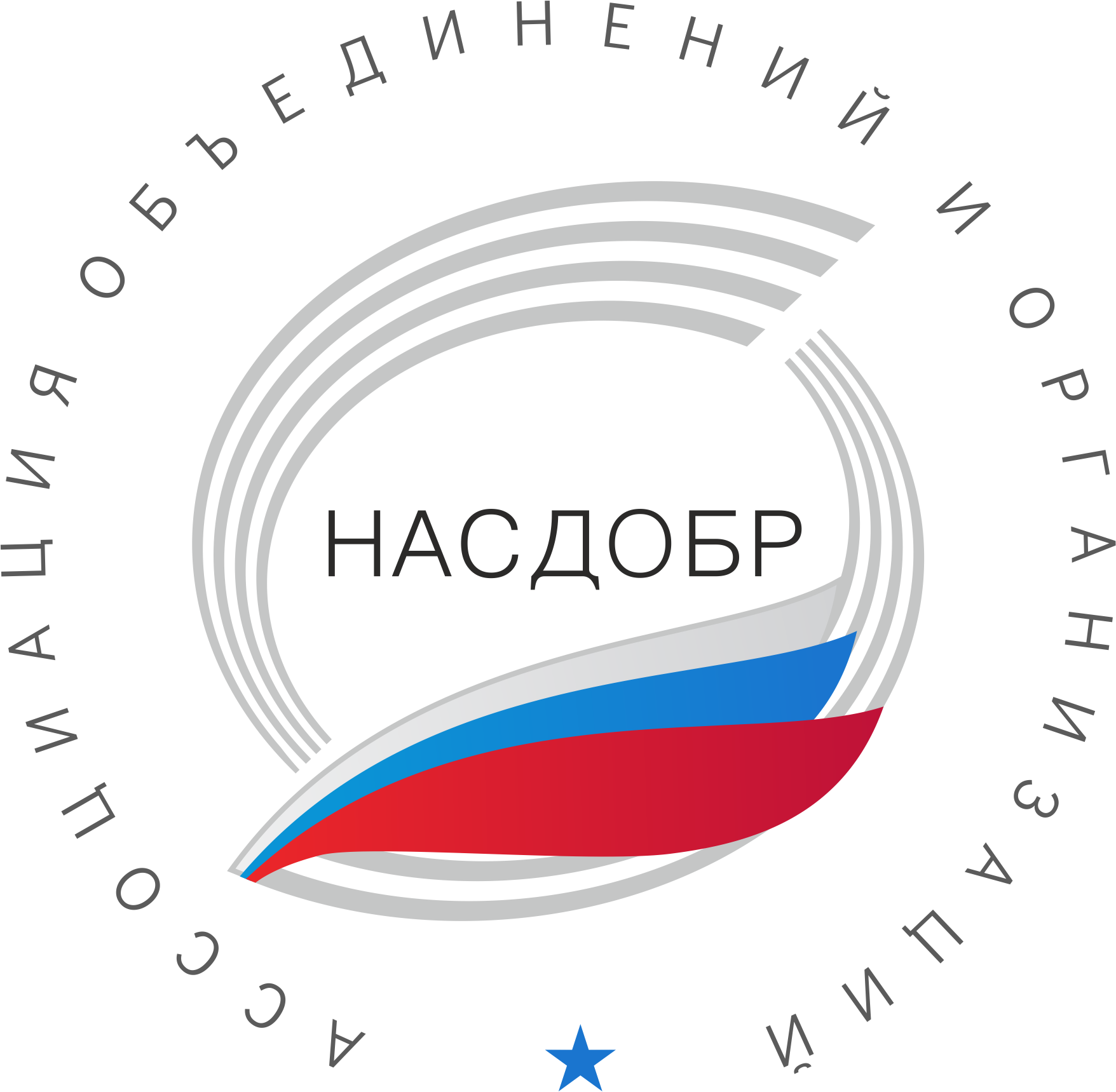 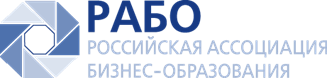 РАБО: достижения и вызовы.
Сергей Мясоедов,
Президент РАБО,
Заместитель Председателя Президиума НАСДОБР, 
Доктор соц. наук, профессор
22 сентября 2020 г.
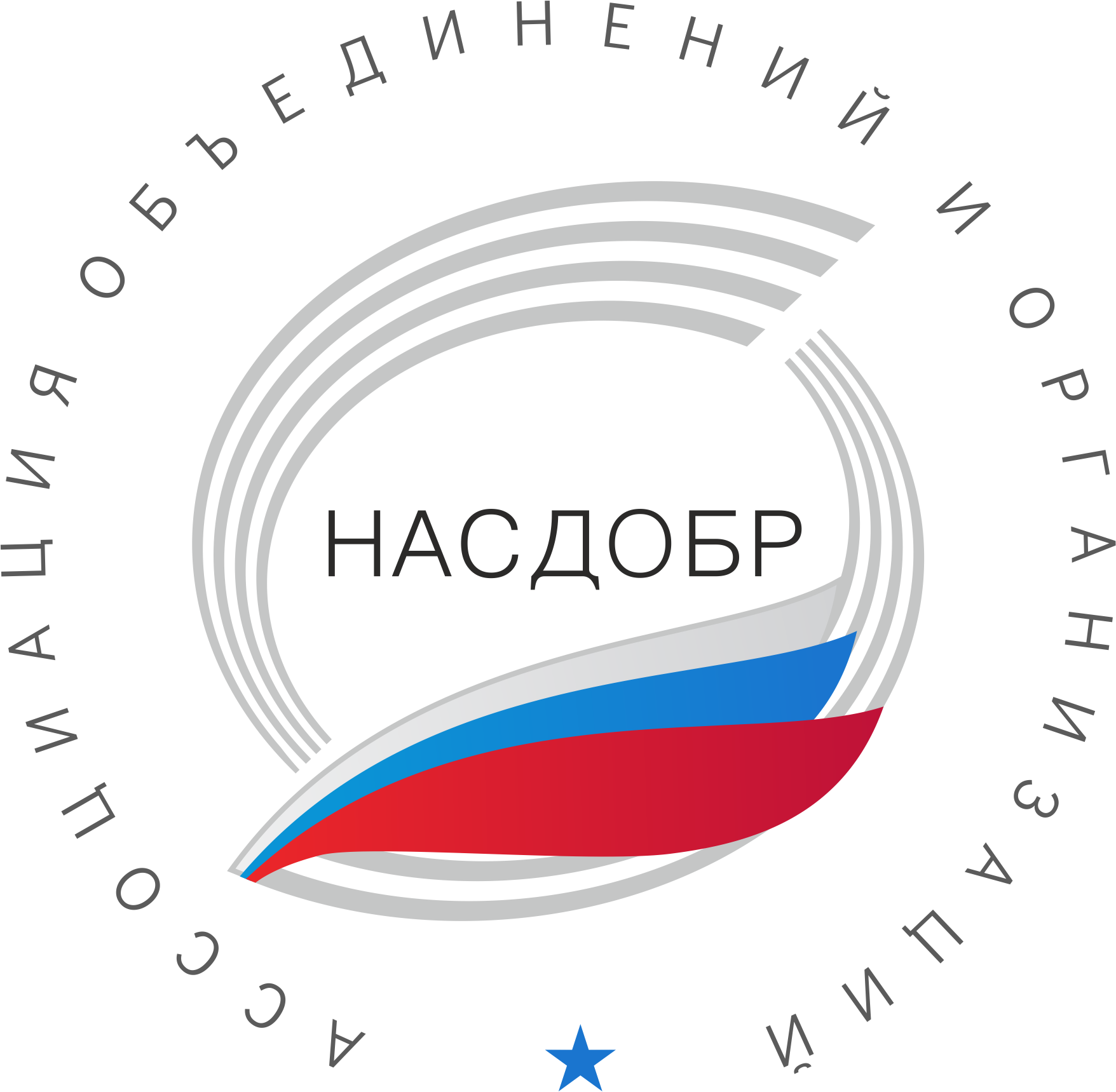 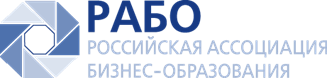 Что удалось достичь
«РАБОлепие» и «дорогие друзья» – как базовые ценности
 Сохранение организации, ее единства, рост ее признания
 Выстраивание ПиАр и ДжиАр связей и лоббистского потенциала организации (НАСДОБР, Дума, Министерства и ведомства и т.п.
 Активный обмен опытом в период самоизоляции
 Движение от МВА к полному циклу, от бизнес школ к широкому спектру субъектов рынка
 Международное признание и авторитет
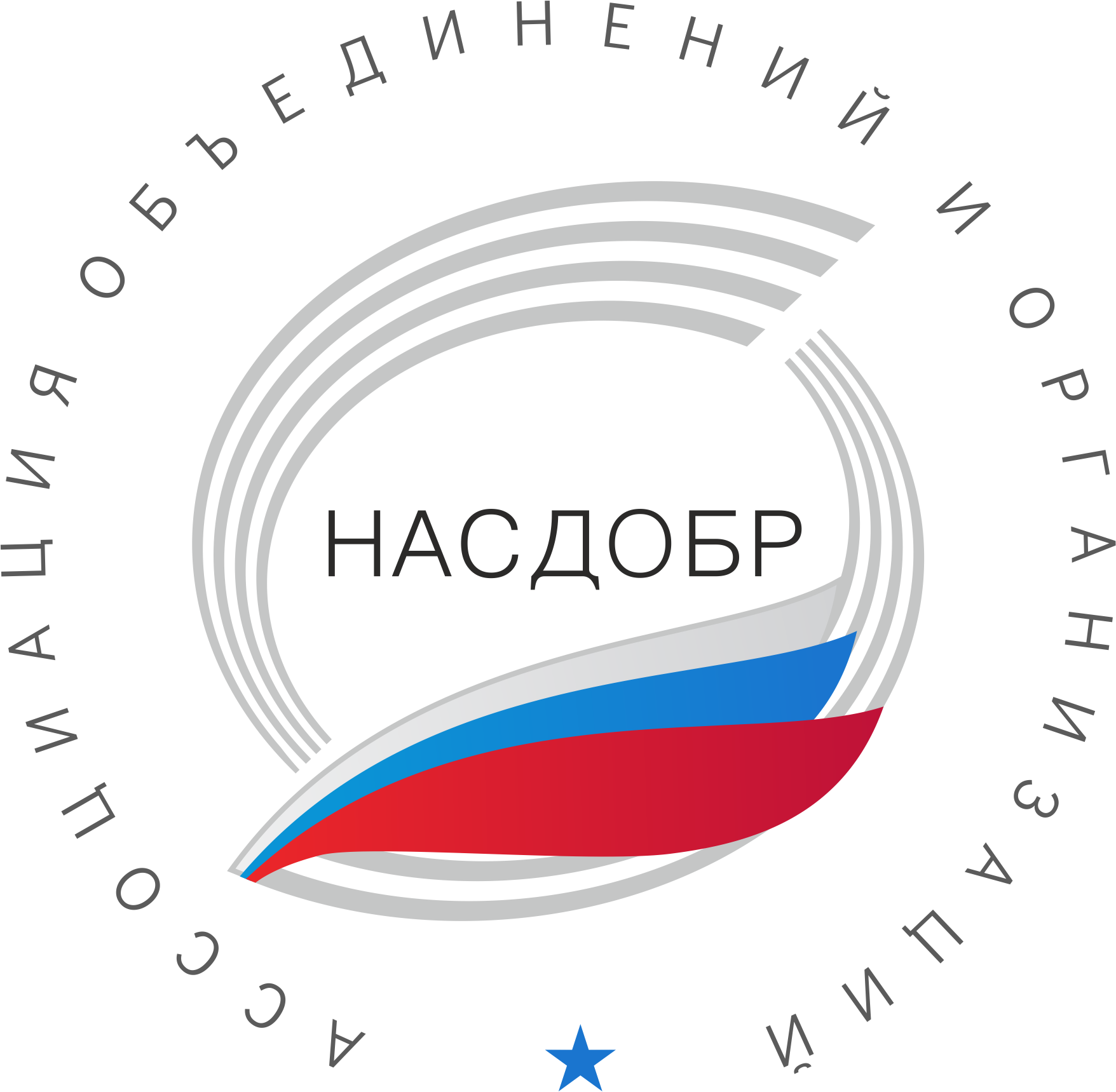 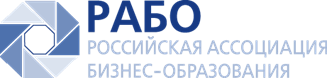 РАБО: новые вызовы и достижения
Пандемия и рецессия – вызов «горящей платформы»
 Смена модели глобального мира (Мира Эммануила Валерстайна)
 Подвижки в экосистеме и VUCA
 Фокус на интеграционные стыки между науками, 
 Управление хаосом и прорывные технологии
 Новые дисциплины: ML, BigData, AI, product owners, Agile, etc.
 Фокус МВА на стыки между «Хардом» и «Софтом»; обучения и разработки проектов
 Смена KPI в сторону социальной ответственности и устойчивого развития (конференция «ФТ»)
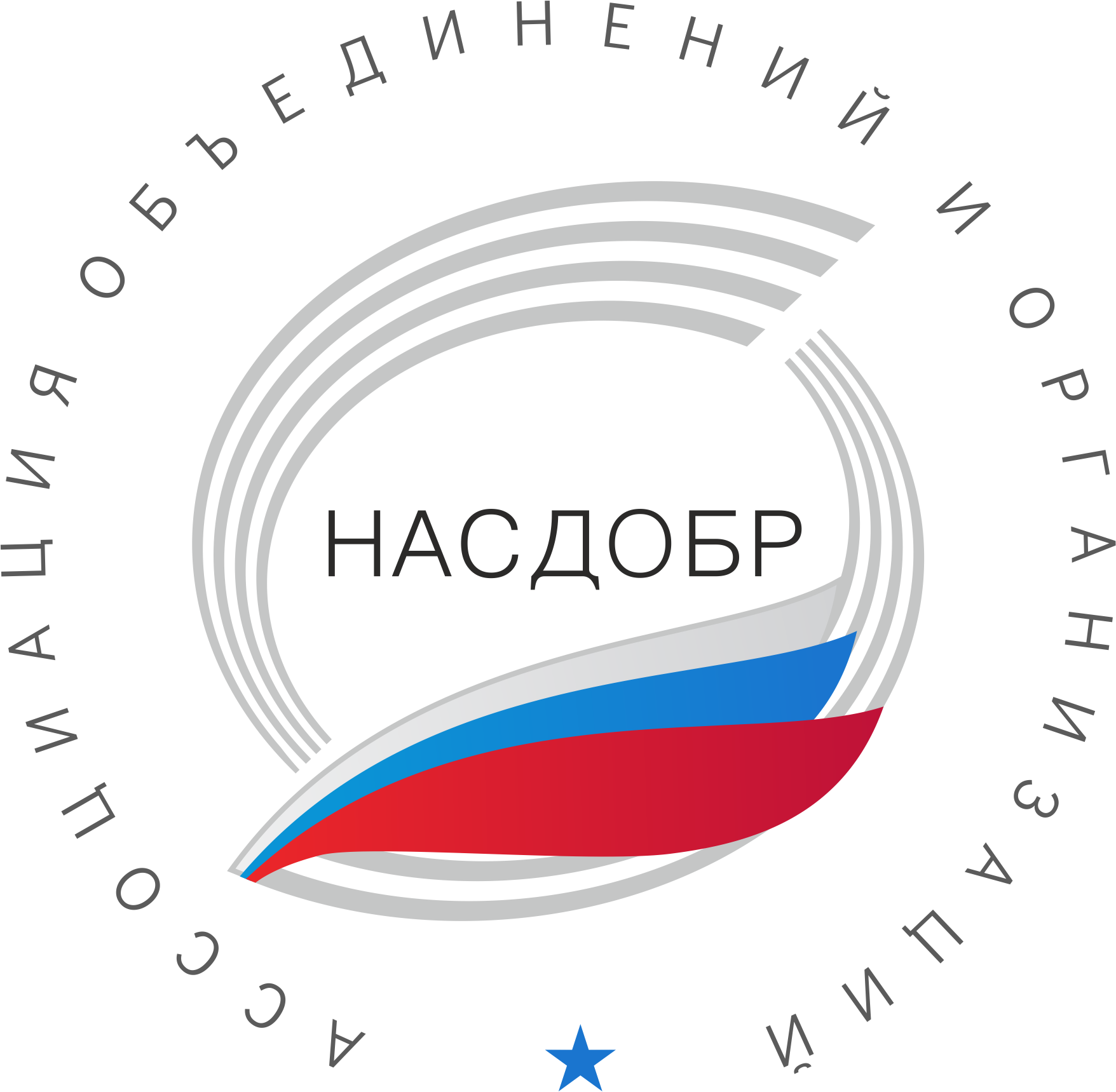 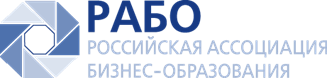 РАБО: новые вызовы и достижения
Смена KPI в сторону социальной ответственности и устойчивого развития (конференция «ФТ»)
 Новые модели и ценности для новых программ нового поколения
 Поиски предпринимательского и технологического потенциала
 Становление национальных бизнес школ мирового уровня (аккредитации и рейтинги)
 Работа с корпоративными университетами
 Идентификация национальной модели, как основа для экспортного потенциала и экспорта образования (исследования, преподаватели, альянсы + возможности онлайн и экспатов)	
 Поиск модели ГЧП для бизнес образования
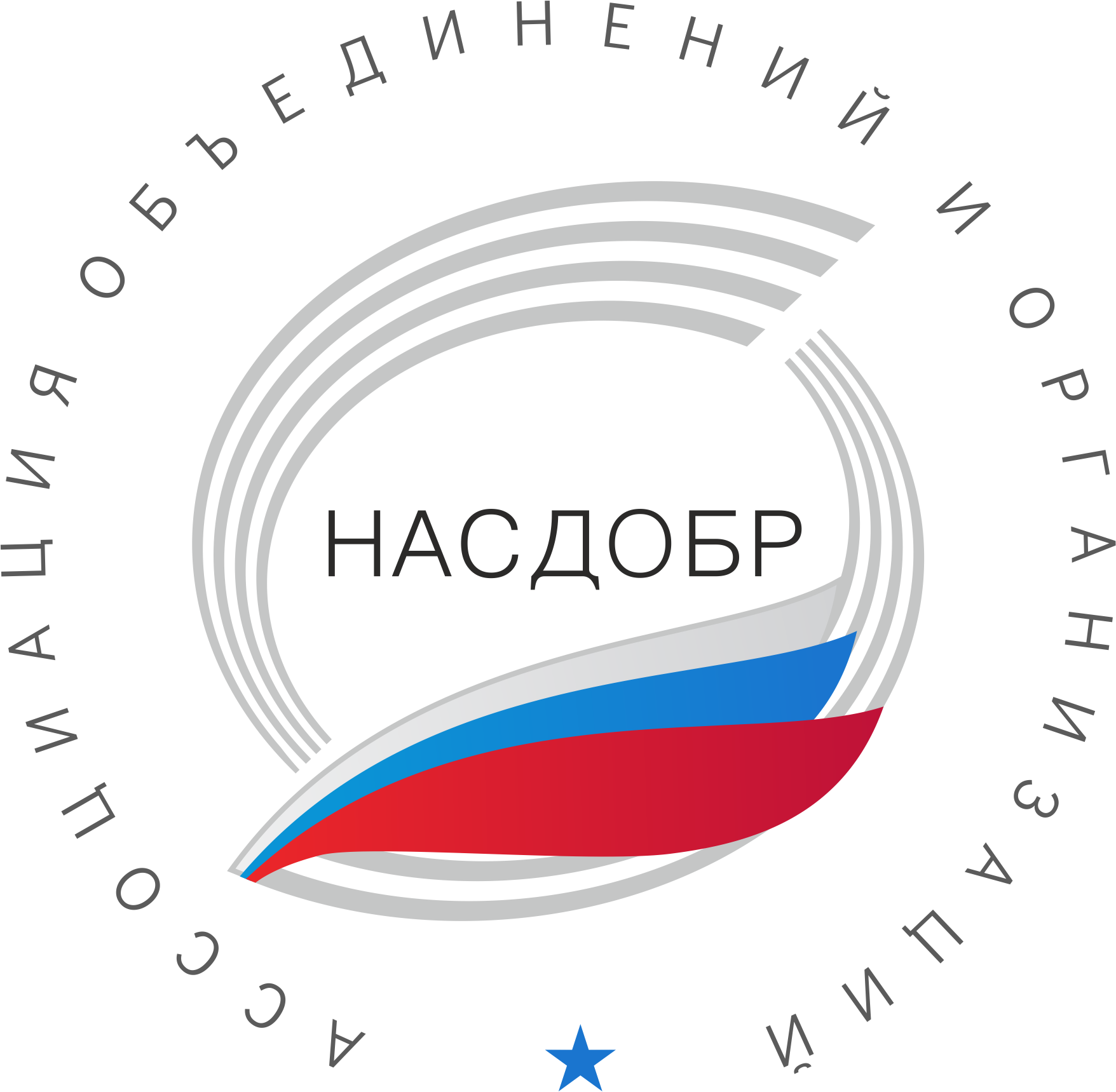 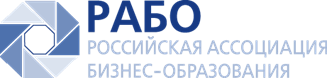 Нам нужна «краудсорсинговая» стратегия на 10 летс уточнением миссии РАБОи идентификации национальной моделиСПАСИБО за ВНИМАНИЕ!